Zalazak sunca na brdu Sinaj
Samostan svete Katarine
Sh’ma Israel
שמע ישראל יהוה אלהינו יהוה אחד
Shema Israel Adonai Eloheinu
Adonai Ehad

Čuj Izraele, Gospodin je naš Bog  Gospodin je jedan
Najvažnija židovska molitva

Izrekao Mojsije prije ulaska u Obećanu zemlju

U cijelom govoru Mojsije podsjeća na djela Božja u prilog Izraelu i potiče sunarodnjake da obdržavaju Božje zapovijedi. U odlomku prije ovoga (Pnz 5, 6-21) stoji Deset zapovijedi koje počinju povijesnim uvodom: podsjećajući na velika Božja djela - stvaranje, objavu i otkupljenje
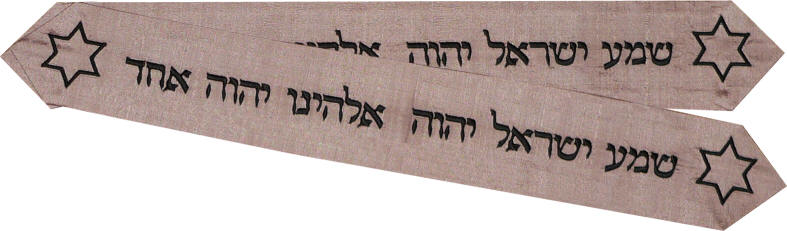 Drugi dio molitve – V’ahavta
Šema  se moli "Kada liježeš i kada se budiš", dakle ujutro i navečer
Čim dijete progovori, otac ga poučava retku iz Pnz 33,4 (Mojsije nam je odredio zakon, Zbor Jakovljev njegovom posta baštinom) i uči ga čitati Šema. Šema se čita dok se svitak Tore vadi iz zavjetnog kovčega za Šabat, te u drugim važnim životnim situacijama.
Za vrijeme Pashe
U kršćanstvu
Ljubi bližnjega svoga kao i samoga sebe.
Ljubi Gospodina, Boga  svoga svim srcem svojim, svom dušom svojom i svim umom svojim.
"Sve što želite da ljudi vama čine, činite i vi njima. To je, doista, sav Zakon i Proroci." (Mt 7, 12)
Zapovijed ljubavi odnosi se na sve ljude, a ne samo na sunarodnjake i strance nastanjena u zemlji. Pa čak i neprijatelje moramo ljubiti!
Ne očekuje se plaća, pohvala, interes. Takvo pravilo postavlja pravda.
Nova je zapovijed, jer ona znači ljubiti Kristovom ljubavlju, spreman položiti i život za brata. Isus ističe "sve", ništa nije izuzeto od kršćanske ljubavi.
Isus je navodi kao najveću i prvu zapovijed koja zajedno sa zapovijedi ljubavi prema bližnjemu čini srž Zakona i Proroka

Isus je dužnosti čovjeka prema Bogu sažeo u rečenici: "Ljubi Gospodina Boga svojega svim srcem svojim i svom dušom svojom i svim umom svojim" (Mt 22,37). To je neposredna jeka svečanom upozorenju: "Čuj, Izraele! Gospodin je Bog naš, Gospodin je jedan" (Pnz 6,4).
Tora
Karta Izlaska Izabranog naroda iz egipatskog ropstva